ФИНАНСОВАЯ ПОЛИТИКА ГОСУДАРСТВА
11 класс
ИНФЛЯЦИЯ:                       ПРИЧИНЫ, ВИДЫ, ПОСЛЕДСТВИЯ
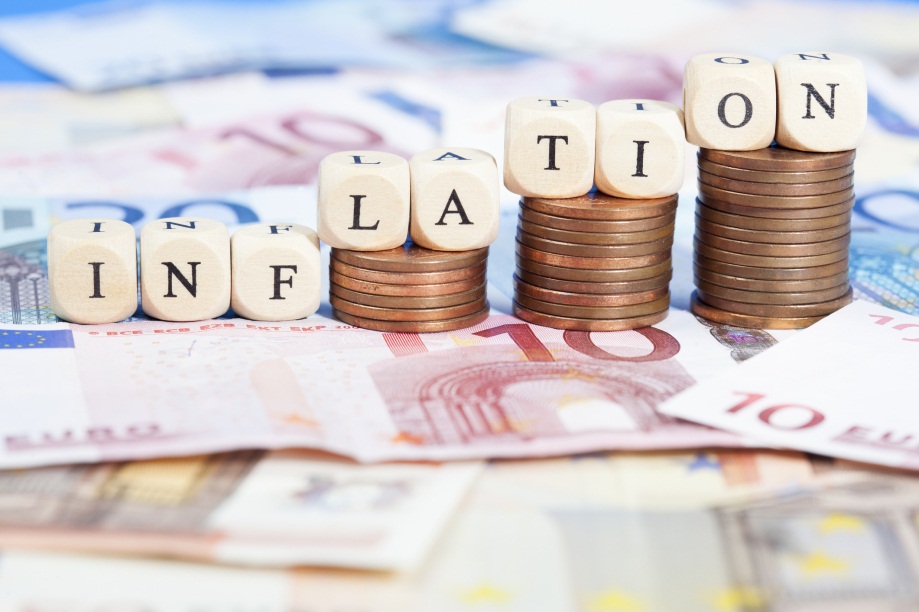 ИНФЛЯЦИЯ
от лат. inflation – вздутие
ВИДЫ ИНФЛЯЦИИ             ПО ПРИЧИНАМ ВОЗНИКНОВЕНИЯ
ИНФЛЯЦИЯ СПРОСА
ИНФЛЯЦИЯ ИЗДЕРЖЕК
СОЦ
ПРИЧИНЫ               ИНФЛЯЦИИ СПРОСА
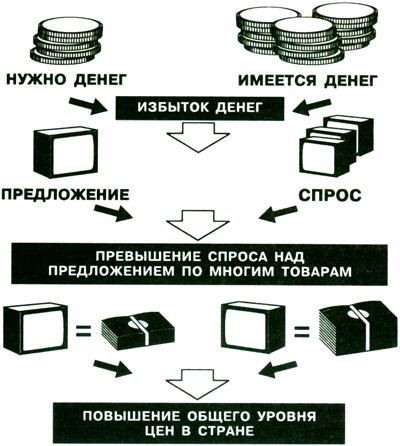 СОЦ
ПРИЧИНЫ               ИНФЛЯЦИИ ИЗДЕРЖЕК
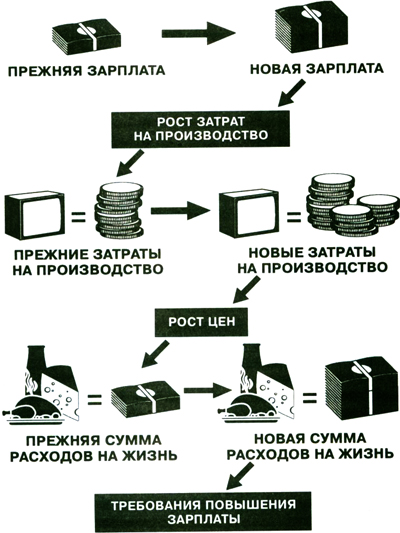 ВИДЫ ИНФЛЯЦИИ                     ПО ХАРАКТЕРУ ПРОТЕКАНИЯ
ВИДЫ ИНФЛЯЦИИ           ПО ТЕМПУ РОСТА ЦЕН
ВИДЫ ИНФЛЯЦИИ                     ПО РАСХОЖДЕНИЮ РОСТА ЦЕН ПО РАЗЛИЧНЫМ ТОВАРНЫМ ГРУППАМ
ВИДЫ ИНФЛЯЦИИ                     ПО ПРОГНОЗИРУЕМОСТИ РОСТА ЦЕН
ПОСЛЕДСТВИЯ ИНФЛЯЦИИ
Больше всего от инфляции страдают те, кто получает фиксированные доходы
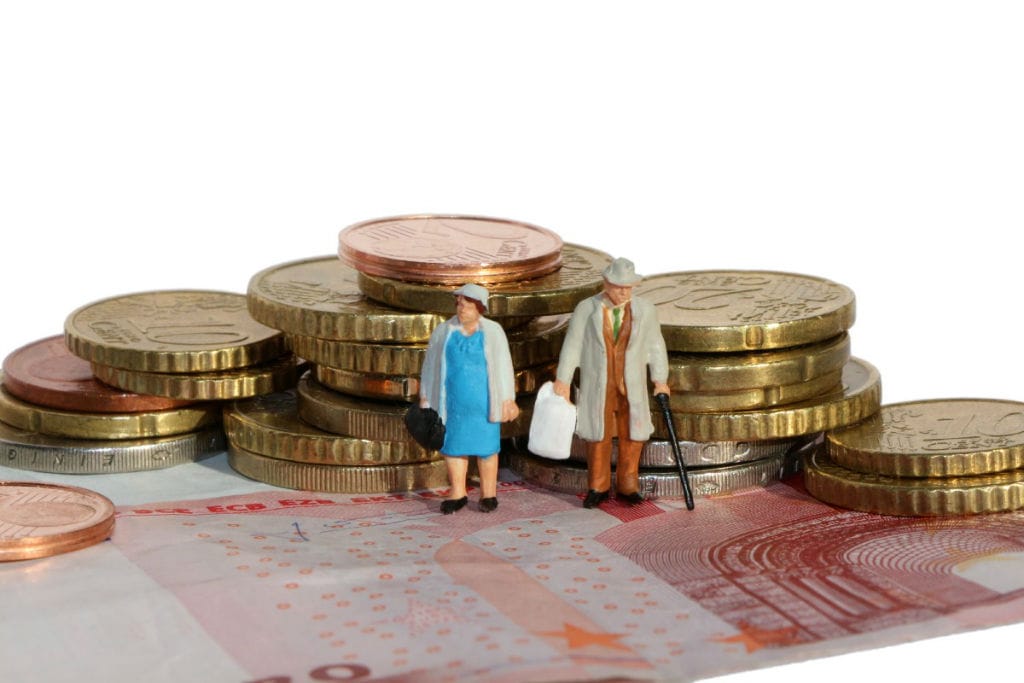 СОЦ
ВОЗМОЖНЫЕ ПОСЛЕДСТВИЯ ИНФЛЯЦИИ
СОЦИОЛОГИЧЕСКОЕ МИКРОИССЛЕДОВАНИЕ
Способы рационального поведения субъектов экономики в условиях роста инфляции
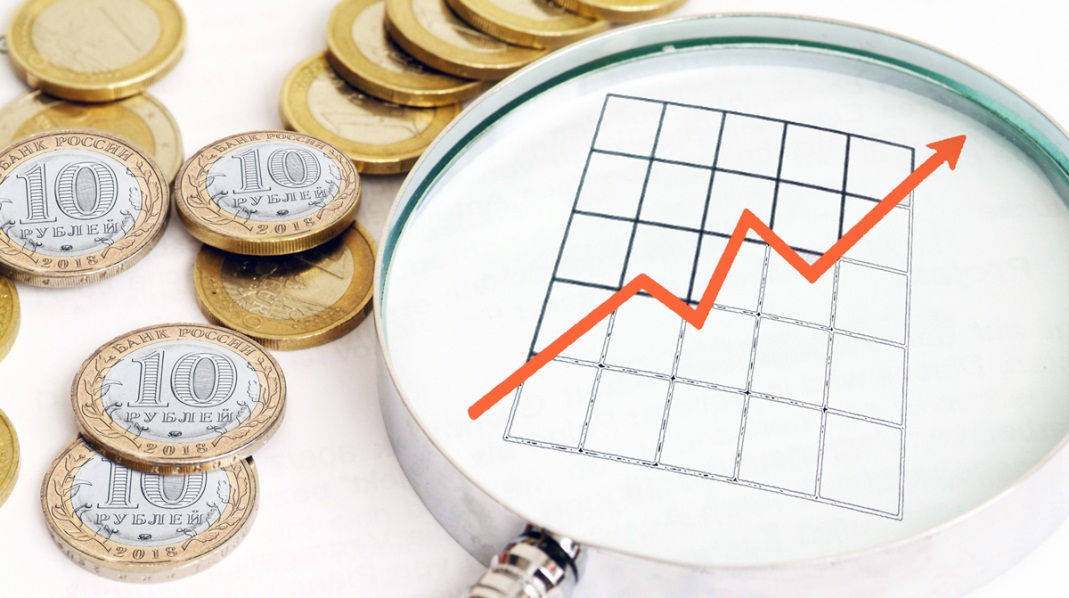 УМЕРЕННАЯ ИНФЛЯЦИЯ                  полезна для экономики,
так как рост денежной массы:
- стимулирует деловую активность
- способствует экономическому росту
- ускоряет процесс инвестирования
«КРАСНЫЙ КВАДРАТ»
1
Может ли человек или фирма выиграть от непредвиденной инфляции?
Да.                                                    
От инфляции выигрывает тот, кто взял деньги в долг
«КРАСНЫЙ КВАДРАТ»
2
Может ли деятельность профсоюзов, отстаивающих интересы рабочих, стать причиной инфляции?
Да.                                                 
Добиваясь повышения зарплаты работников своей отрасли, профсоюзы могут способствовать развитию инфляции издержек
«КРАСНЫЙ КВАДРАТ»
3
«Инфляция – золотое время для возврата долгов». Объясните это высказывание петербургского сатирика К. Мелихана
Во время инфляции деньги обесцениваются. Тот, кто успел взять в долг «дорогие» деньги под невысокие проценты, вернёт реально денег меньше, чем получил в долг
«КРАСНЫЙ КВАДРАТ»
4
Инфляция – сложное экономическое явление. Не все и не всегда проигрывают от непредвиденного роста цен. В ряде случаев возможен выигрыш от инфляции
«Если бы все цены и доходы росли одинаково, никто не терпел бы ущерба. Но они растут неравномерно. Многие теряют, и немногие приобретают». Объясните это высказывание американского экономиста    И. Фишера
Сегодня я узнал ...            Было интересно ...
Было трудно ...                 Я выполнял задания ...
Я понял, что ...                  Теперь я могу ... 
Я почувствовал, что ...    Я приобрел ...
Я научился ...                     У меня получилось ... 
Я смог ...                             Я попробую ...
Меня удивило ...                                                                                            Урок дал мне для жизни ...
Мне захотелось ...
ЗАДАНИЕ НА САМОПОДГОТОВКУ
Параграф 8.
Базовый  - 
вопросы к параграфу 8.
Углублённый –
мини-проект (задание 11, раздаточный материал).